SETTING
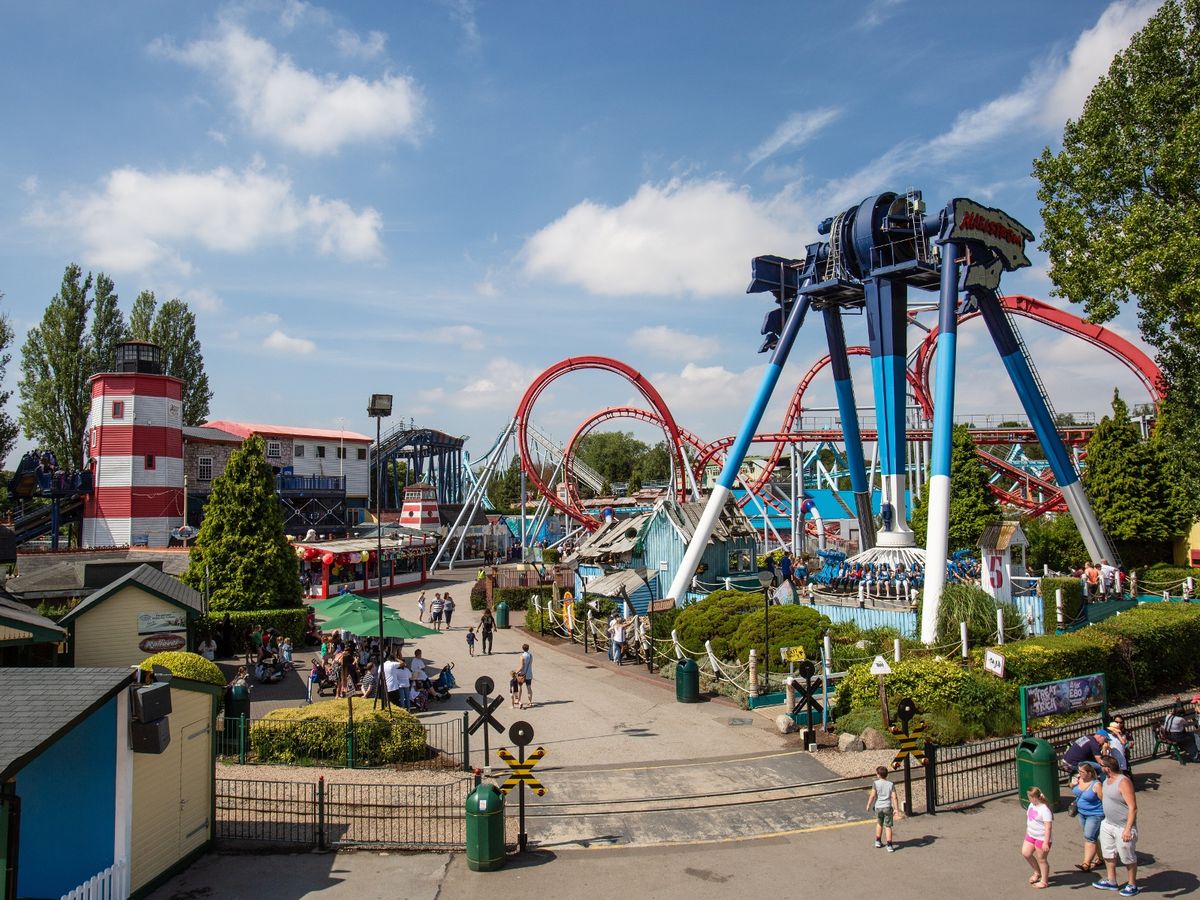 Task: Write 1-2 jotter pages which describe the setting.
Success Criteria
Powerful adjectives
Sensory description – See, Hear, Smell, Touch, Taste
TWO examples of imagery (minimum) – Simile/Metaphor 
e.g. Simile – The sun was as hot as an oven
Metaphor – My heart was a hammer in my chest
Do NOT simply list I can smell, I can hear, I can feel…
Success Criteria
Powerful adjectives
Sensory description – See, Hear, Smell, Touch, Taste
TWO examples of imagery (minimum) – Simile/Metaphor 
e.g. Simile – The sun was as hot as an oven
Metaphor – My heart was a hammer in my chest
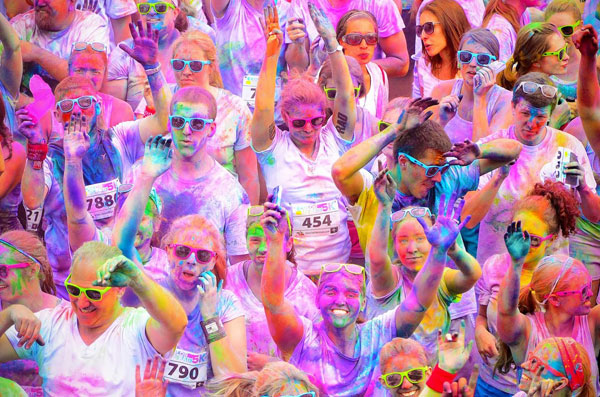 Task: Write 1-2 jotter pages which describe the setting.
Success Criteria
Powerful adjectives
Sensory description – See, Hear, Smell, Touch, Taste
TWO examples of imagery (minimum) – Simile/Metaphor 
e.g. Simile – The sun was as hot as an oven
Metaphor – My heart was a hammer in my chest
Do NOT simply list I can smell, I can hear, I can feel…
Success Criteria
Powerful adjectives
Sensory description – See, Hear, Smell, Touch, Taste
TWO examples of imagery (minimum) – Simile/Metaphor 
e.g. Simile – The sun was as hot as an oven
Metaphor – My heart was a hammer in my chest
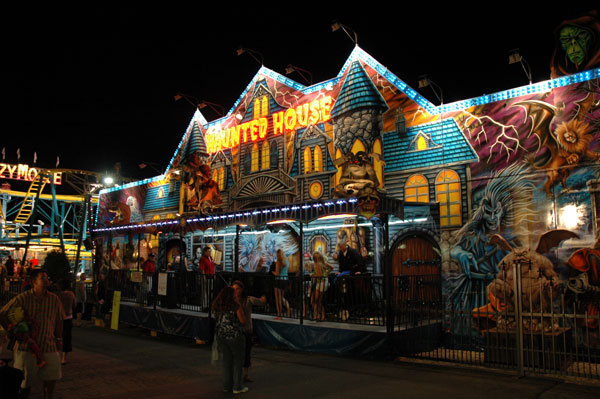 Task: Write 1-2 jotter pages which describe the setting.
Success Criteria
Powerful adjectives
Sensory description – See, Hear, Smell, Touch, Taste
TWO examples of imagery (minimum) – Simile/Metaphor 
e.g. Simile – The sun was as hot as an oven
Metaphor – My heart was a hammer in my chest
Do NOT simply list I can smell, I can hear, I can feel…
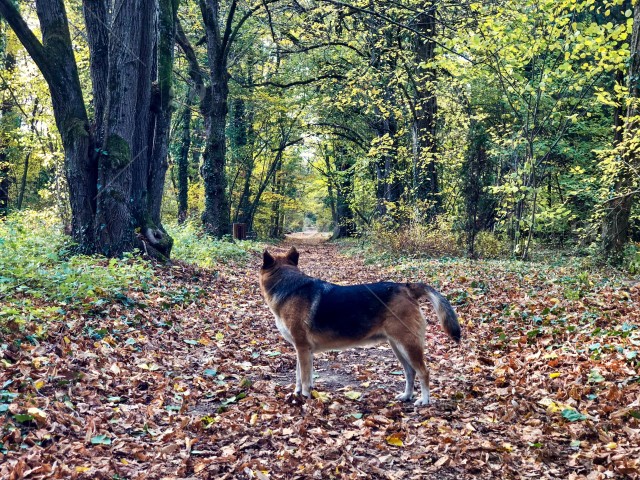 Task: Write 1-2 jotter pages which describe the setting.
Success Criteria
Powerful adjectives
Sensory description – See, Hear, Smell, Touch, Taste
TWO examples of imagery (minimum) – Simile/Metaphor 
e.g. Simile – The sun was as hot as an oven
Metaphor – My heart was a hammer in my chest
Do NOT simply list I can smell, I can hear, I can feel…
Success Criteria
Powerful adjectives
Sensory description – See, Hear, Smell, Touch, Taste
TWO examples of imagery (minimum) – Simile/Metaphor 
e.g. Simile – The sun was as hot as an oven
Metaphor – My heart was a hammer in my chest
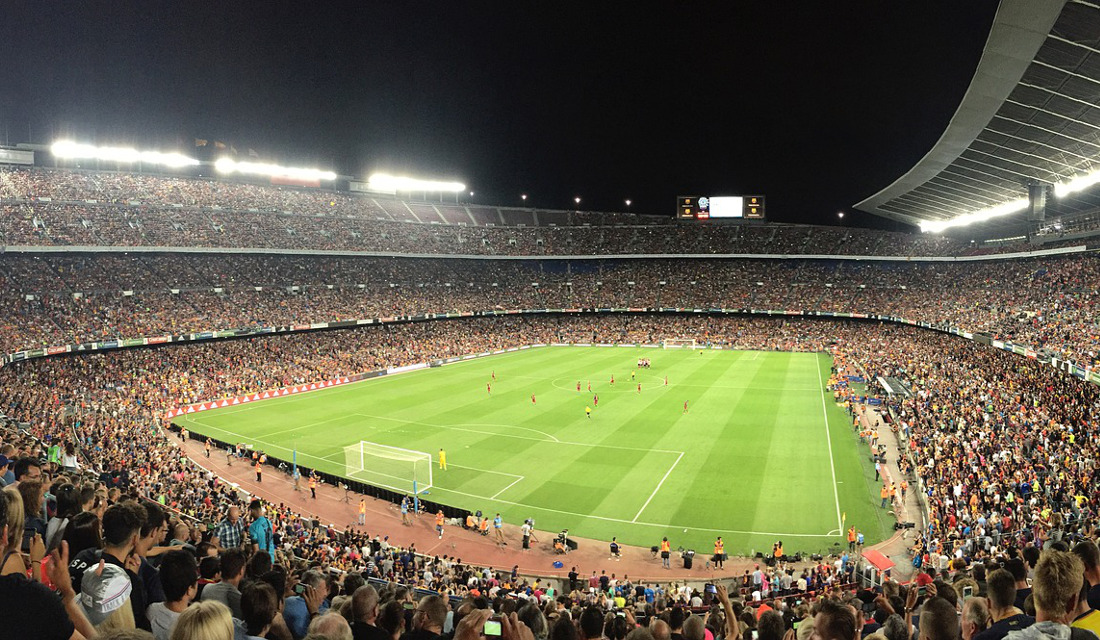 Task: Write 1-2 jotter pages which describe the setting.
Success Criteria
Powerful adjectives
Sensory description – See, Hear, Smell, Touch, Taste
TWO examples of imagery (minimum) – Simile/Metaphor 
e.g. Simile – The sun was as hot as an oven
Metaphor – My heart was a hammer in my chest
Do NOT simply list I can smell, I can hear, I can feel…
Success Criteria
Powerful adjectives
Sensory description – See, Hear, Smell, Touch, Taste
TWO examples of imagery (minimum) – Simile/Metaphor 
e.g. Simile – The sun was as hot as an oven
Metaphor – My heart was a hammer in my chest
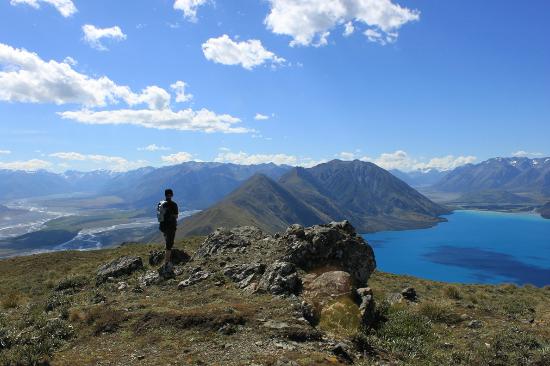 Task: Write 1-2 jotter pages which describe the setting.
Success Criteria
Powerful adjectives
Sensory description – See, Hear, Smell, Touch, Taste
TWO examples of imagery (minimum) – Simile/Metaphor 
e.g. Simile – The sun was as hot as an oven
Metaphor – My heart was a hammer in my chest
Do NOT simply list I can smell, I can hear, I can feel…
Success Criteria
Powerful adjectives
Sensory description – See, Hear, Smell, Touch, Taste
TWO examples of imagery (minimum) – Simile/Metaphor 
e.g. Simile – The sun was as hot as an oven
Metaphor – My heart was a hammer in my chest
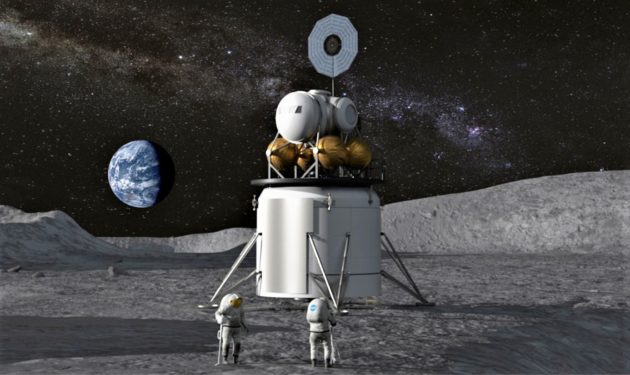 Task: Write 1-2 jotter pages which describe the setting.
Success Criteria
Powerful adjectives
Sensory description – See, Hear, Smell, Touch, Taste
TWO examples of imagery (minimum) – Simile/Metaphor 
e.g. Simile – The sun was as hot as an oven
Metaphor – My heart was a hammer in my chest
Do NOT simply list I can smell, I can hear, I can feel…
Success Criteria
Powerful adjectives
Sensory description – See, Hear, Smell, Touch, Taste
TWO examples of imagery (minimum) – Simile/Metaphor 
e.g. Simile – The sun was as hot as an oven
Metaphor – My heart was a hammer in my chest
CHARACTER
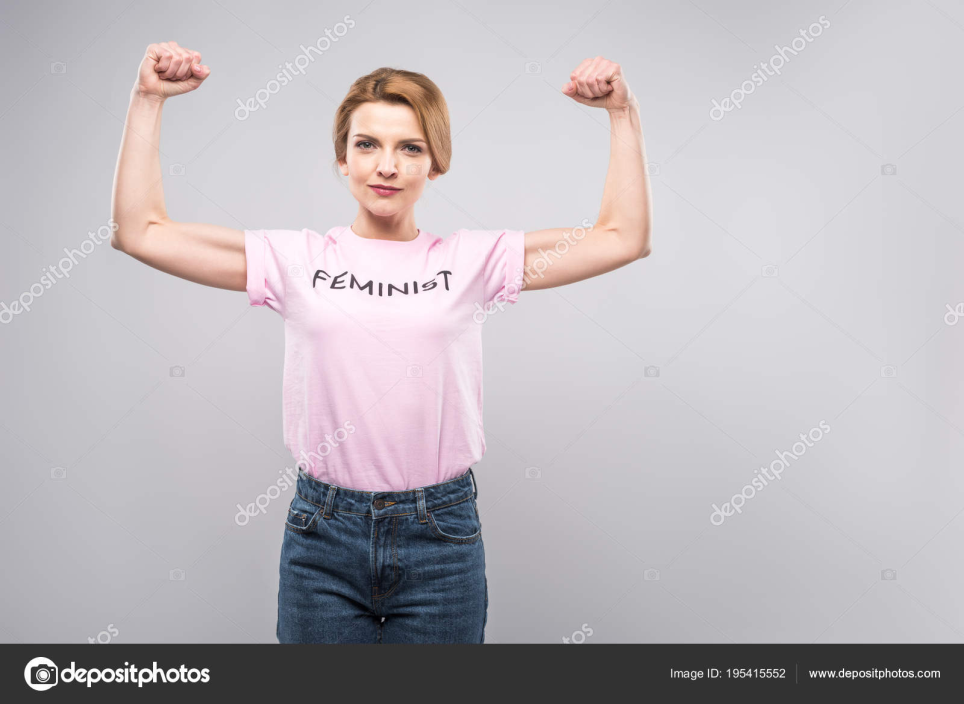 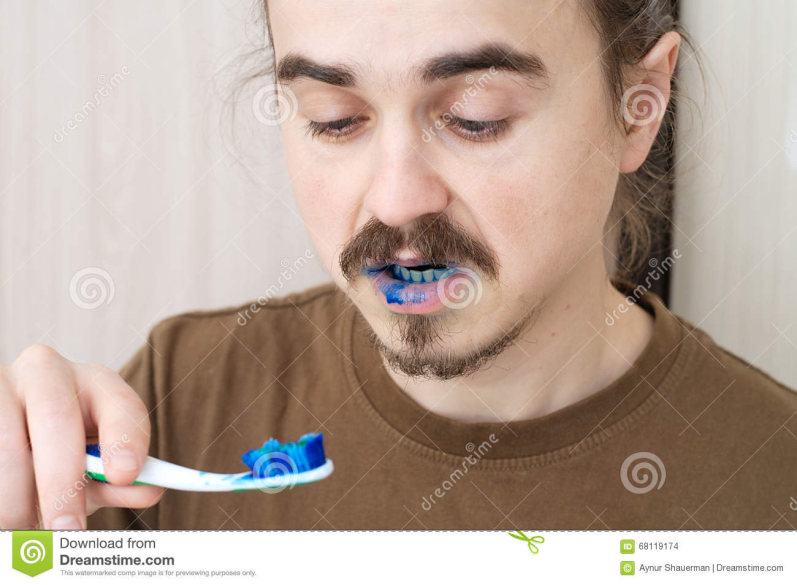 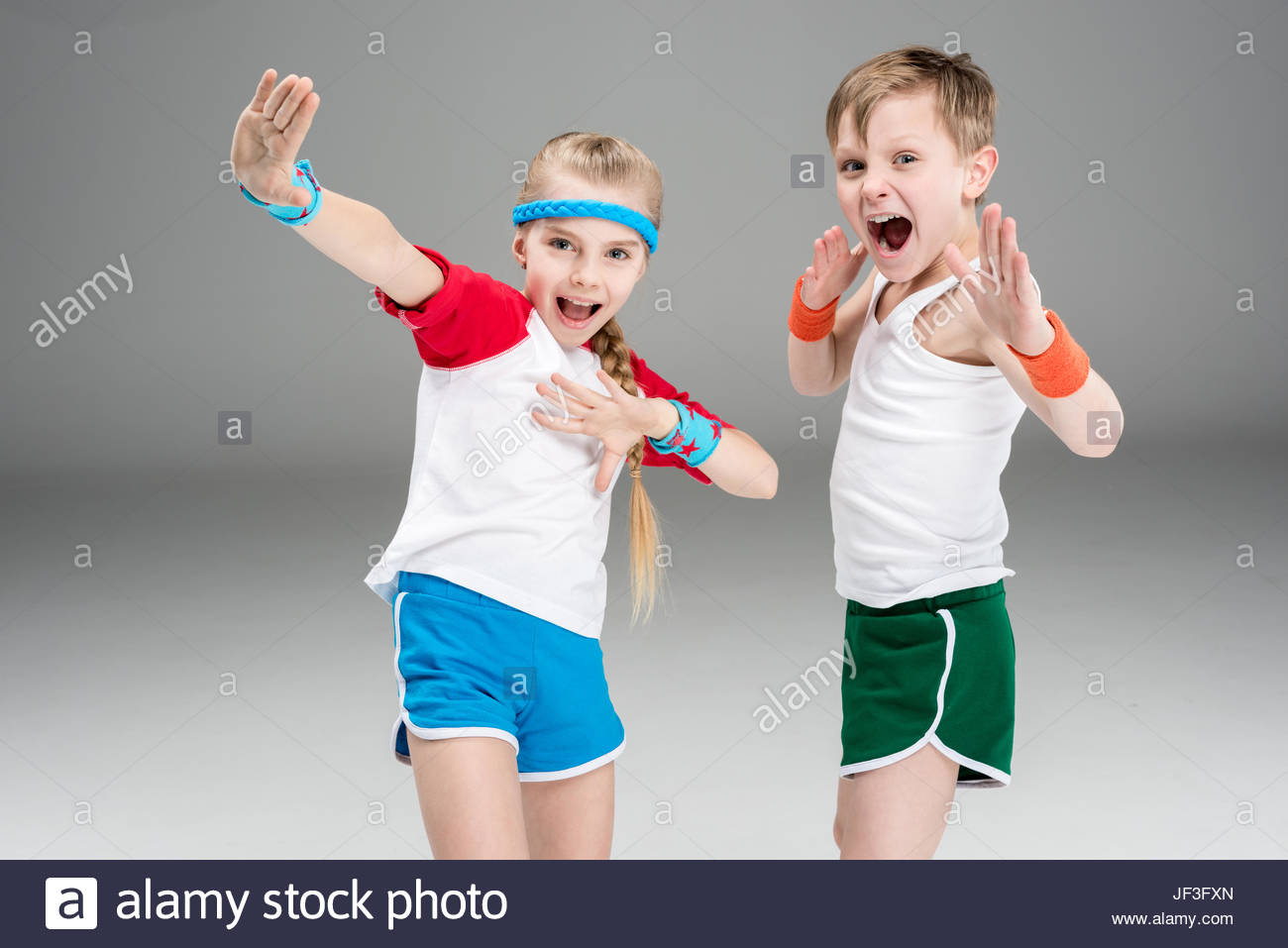 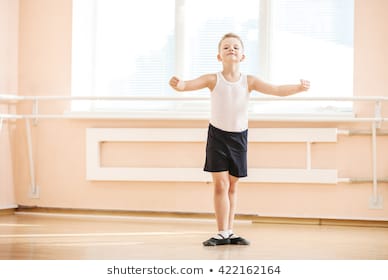 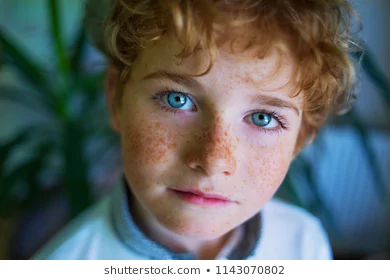 Task: Write 1-2 jotter pages which describe the character.
Success Criteria
Powerful adjectives – e.g. ginormous, flowing, lustrous 
TWO examples of imagery (minimum) – Simile/Metaphor 
THINK: Body type, interests, age, facial features, how they hold themselves, how they talk to other people etc.
SHOW DON’T TELL!
Success Criteria
Powerful adjectives
Sensory description – See, Hear, Smell, Touch, Taste
TWO examples of imagery (minimum) – Simile/Metaphor 
e.g. Simile – The sun was as hot as an oven
Metaphor – My heart was a hammer in my chest
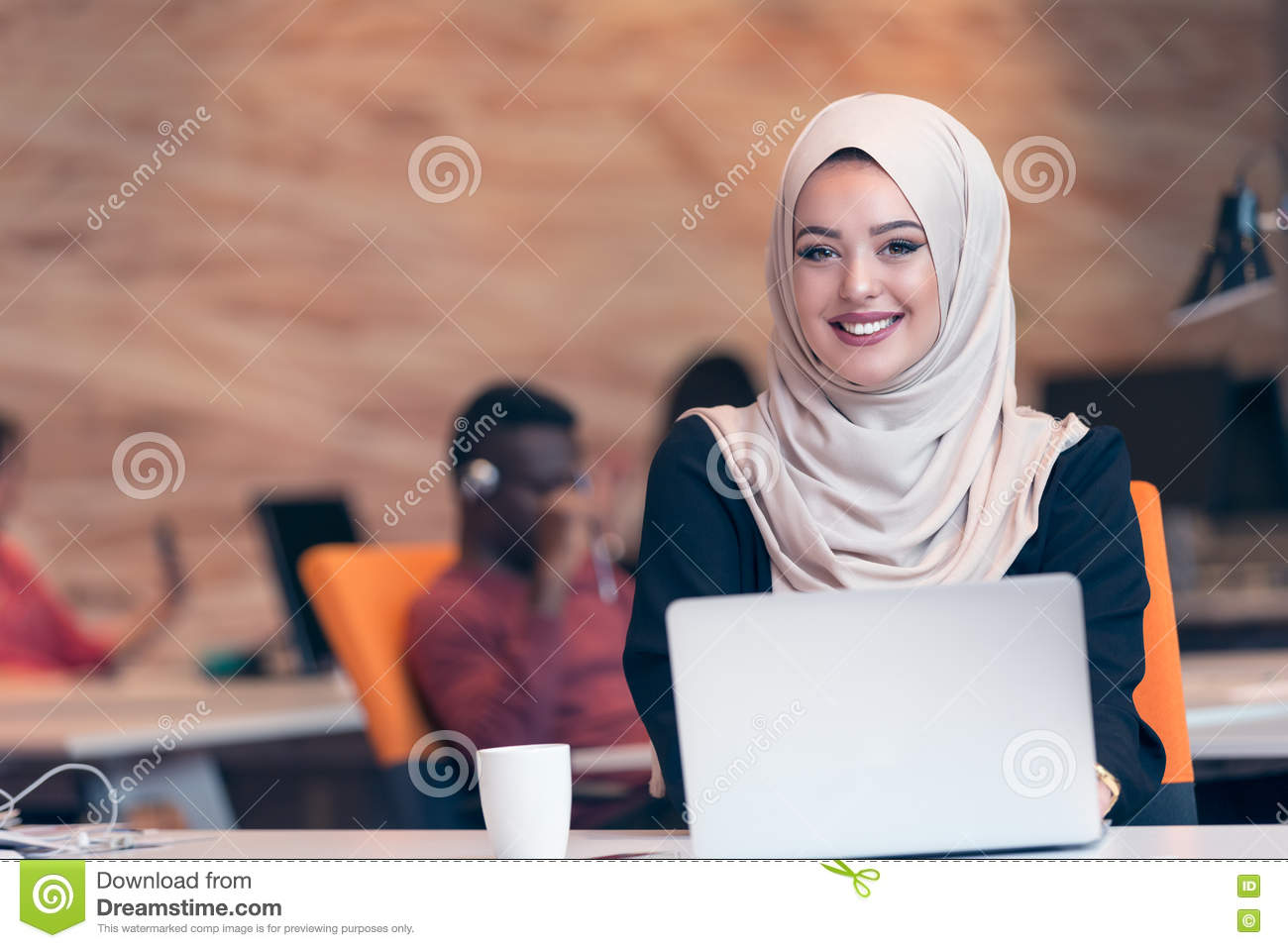 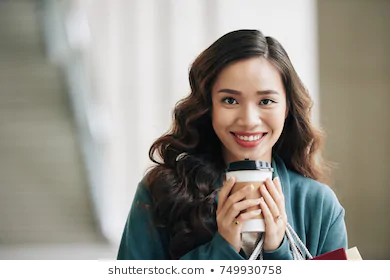 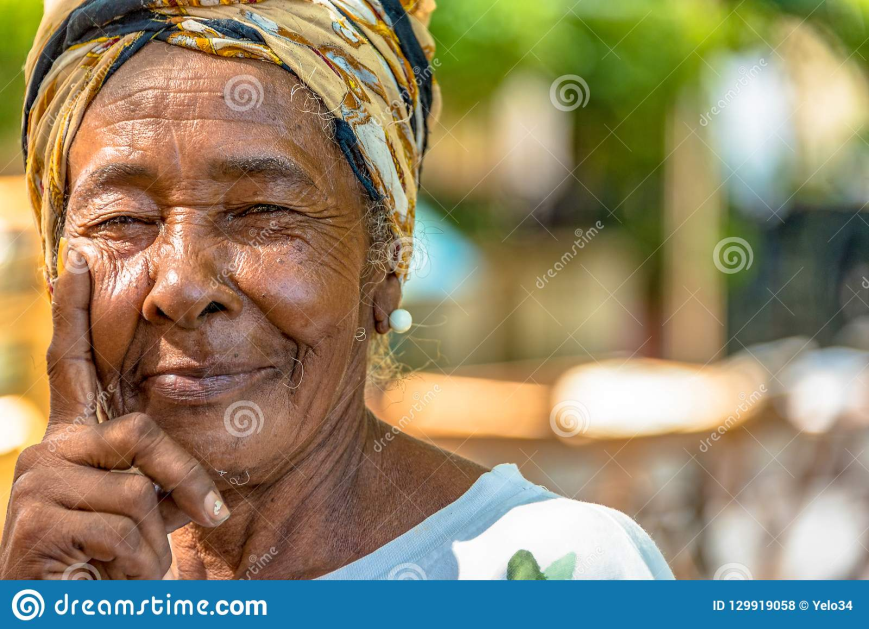 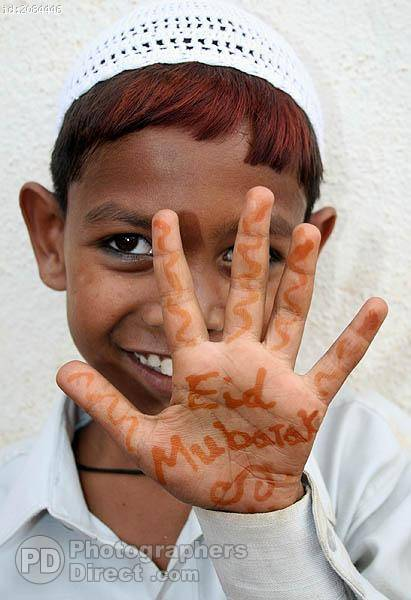 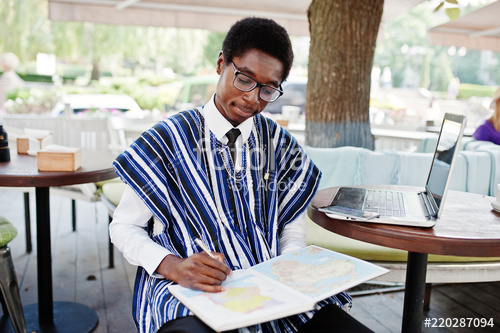 Task: Write 1-2 jotter pages which describe the character.
Success Criteria
Powerful adjectives – e.g. ginormous, flowing, lustrous 
TWO examples of imagery (minimum) – Simile/Metaphor 
THINK: Body type, interests, age, facial features, how they hold themselves, how they talk to other people etc.
SHOW DON’T TELL!
Success Criteria
Powerful adjectives
Sensory description – See, Hear, Smell, Touch, Taste
TWO examples of imagery (minimum) – Simile/Metaphor 
e.g. Simile – The sun was as hot as an oven
Metaphor – My heart was a hammer in my chest